Gender:Concept and its terminologies
Resource Person
Introduction
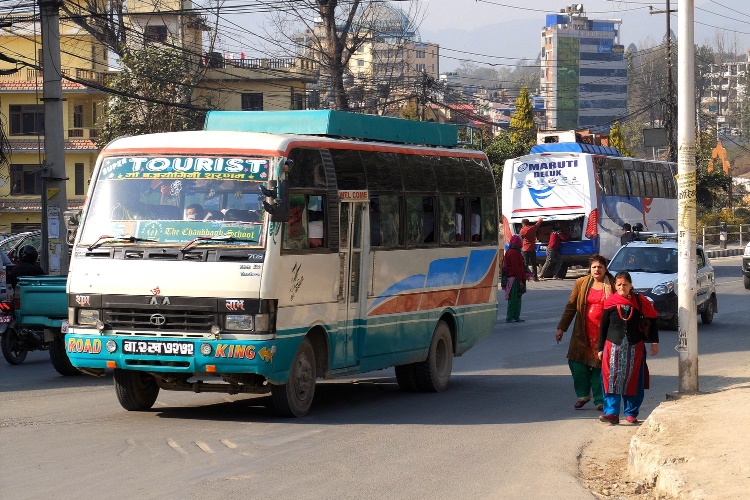 What kind of work is expected from a male and female while travelling as a couple?

Who will pay your bills/ or the bill is presented to whom while doing grocery or sitting in a restaurant as a couple?
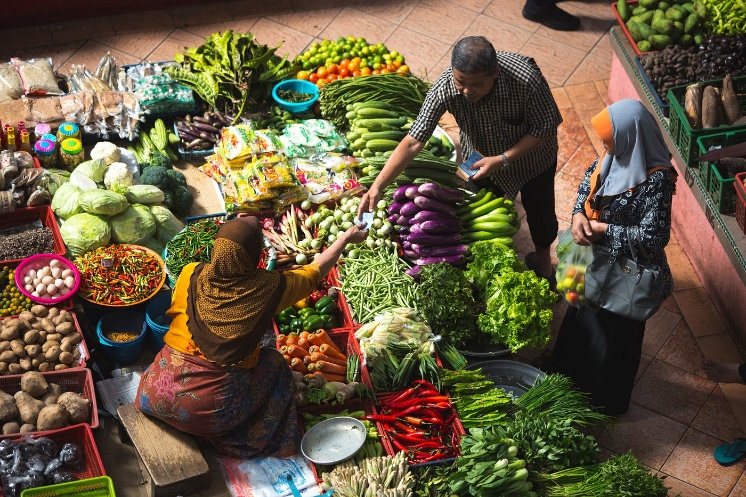 [Speaker Notes: Possible answer: Carrying luggage, buy ticket (heavy work or financial part) as a male partner and waiting for a male partner (looking after the luggage while male partner buy ticket) as a female partner)

Point 2- Possible answer: male partner

Linking with their answer, inform participants that basically, any heavy work or the payment related issues are directly pointed to male partners rather than other way out. Although, there is no such rule where male partners are to subjected for such activities. However, the society has formed and passed on such ideas through generations, relating to activities that a specific gender is entitled to.]
Learning Outcome
Clarify the concept of gender

Describe gender related terminologies

Elaborate the concept of Gender Equality, Disability and Social Inclusion (GEDSI)
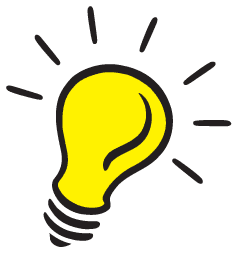 Presentation Outline
Concept of gender

Terminologies related to gender

Gender Equality, Disability and Social Inclusion (GEDSI)
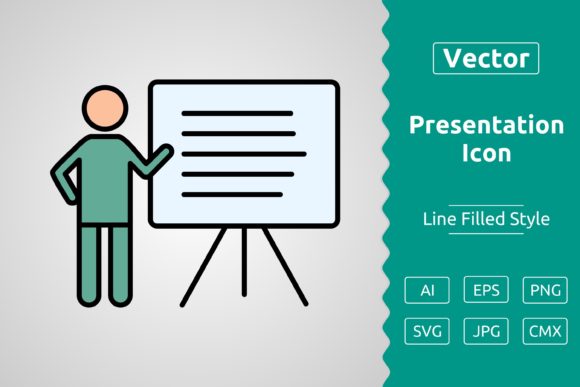 Training Structure
5
7
4
3
1
6
2
Gender: Concept and its terminologies
Gender Mainstreaming
Laws and Policies for gender mainstreaming
Gender Perspective in WASH
Training
 Closing
Training Opening
Mainstreaming Gender in Project Cycle
[Speaker Notes: This training includes]
Gender
Gender refers to socially constructed roles, behaviours, expression and identities of girls, women, boys, men and gender diverse people.
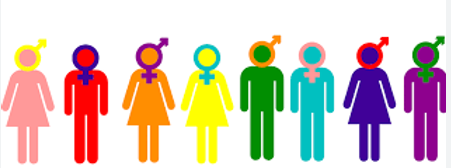 Gender
Gender diverse people have been included – a community which is popularly called as LGBTIQA+

Lesbian, Gay, Bisexual, Transgender, Intersex, Queer, Asexual and other sexually or gender diverse (LGBTIQA+)

One people helps to ensure that services and organisations are inclusive and respectful
Sex  and Gender
The physical state of being either male, female, or intersex

Sex generally refers to the biological differences that vary little over time and across cultures

Gender generally refers to socially constructed differences that can vary across time, societies, and cultures (and can be changed more easily).
[Speaker Notes: Summarize the SG activity with the content in slides]
Sex (S)/Gender (G) Activity – SG Activity
Women give birth to babies, men don’t .
Sex
Girls are gentle, boys are rough.
Gender
Most long-distance truck drivers are men.
Gender
Women are fragile whereas men are protectors.
Gender
Women are only responsible for doing household chores.
Gender
Women are weak, incompetent and emotional in comparison to men.
Gender
Men are better leaders and administrators than women.
Gender
Women can breastfeed babies.
Sex
Men and women are born with different genitals.
Sex
Women have uterus whereas men don’t.
Sex
[Speaker Notes: After the Sex and Gender Activity.
Discussion on what differences between women and men are socially constructed and termed under gender, and what differences are biological and termed under sex.]
Gender terminologies - Group work
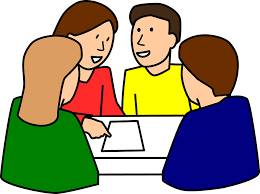 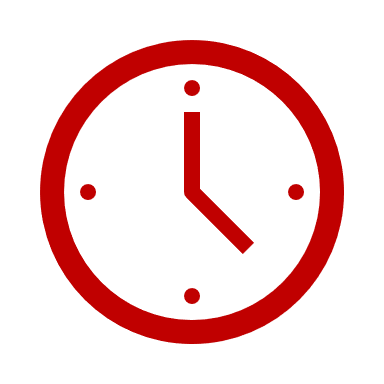 4 Groups
10 minutes
[Speaker Notes: Group Activity: ‘Match the appropriate terminologies’
3 terminologies in a group
Provide cut piece of terminologies and definition to match after group discussion and discuss about an example of that term in sanitation.]
Gender terminologies
Example: Girls and women are generally expected to dress in typically feminine ways and be polite, accommodating, and nurturing.
[Speaker Notes: Gender identity is how someone feels about their own gender. It's about how you see yourself inside, not what others think you should be.
It can be:
A woman
A man
Both
Neither
Something else entirely
Important to remember:
Everyone's gender identity is different.
It doesn't always match the sex you were assigned at birth.
In short, gender identity is about how you feel inside.]
Gender terminologies
Example: It's inappropriate or unsafe for women to be outside of their homes after dark
[Speaker Notes: Gender norms are the rules society sets about how men and women should behave, dress, and act.
They're like unspoken guidelines about what's "normal" for boys and girls. For example, the idea that girls should like pink and dolls, while boys should like blue and trucks, is a gender norm.
These rules can be different in different places and change over time

Note: Example of gender norms can be linked with access to WASH facilities and services to women and men. Gender norms in some communities might dictate that it's inappropriate or unsafe for women to be outside of their homes after dark.  This can impact women's and girls' access to sanitation facilities, especially if they need to   use a toilet or washroom during the night. Such norms can lead to women and girls waiting until dark for privacy, which can have health implications.]
Gender terminologies
Example: Maintenance tasks, especially those requiring  physical strength or technical aspect (like ﬁxing a handpump), are often designated as "men's work" due to societal gender roles.
Gender terminologies
Example: A sanitation facility is being constructed where both women and men are included in planning and decision making process. This ensures preferences and views of both of the gender leading to widely accepted sanitation facility by entire community.
Gender terminologies
Example: A women are primarily responsible for fetching water in some communities, water points can be designed to consider the physical stature and strength of women. This might involve making handpumps easier to operate or piped-line water with tap connection in the kitchen.
Gender terminologies
Example: Society considered women to be weak, incompetent and only made for household chores, and men are considered to be strong, competent and work outside and manages household finances
Gender terminologies
Example: To data collection to understand the existing gender gaps, inequalities, speciﬁc needs, challenges, and to  implementation of policies, projects that ensures developmental benefit of development process integrating all gender.
Gender terminologies
Example, in relieving poverty or sickness or the needs of old age, an organisation might concentrate on building the capacity of people in poverty (or people who are sick or old) to enable them to be included in society as a means of relieving their needs and promoting social inclusion.
Gender terminologies
Example, people belonging to certain castes are excluded from equal opportunities.
Gender terminologies
Example, Data collected and tabulated separately for women and men. Data to gain insights into the specific needs and experiences of different groups within  a community.
Gender terminologies
Example, Identify the speciﬁc needs, roles, and challenges of both men and women in the target community. This analysis will serve as the foundation for project design.
Gender terminologies
[Speaker Notes: It aims to ensure everyone has equal access to resources, services, and decision-making, while also respecting their diverse backgrounds and needs. It acknowledges that certain groups, like women, people with disabilities, and marginalized communities, face barriers and discrimination that limit their full participation in society.]
Gender Equality, Disability and Social Inclusion (GEDSI)
Concept of GEDSI
Gender Equality, Disability and Social Inclusion (GEDSI) aims to promote the fundamental principles of equal access of  all individuals (while valuing and addressing their diverse backgrounds and needs) to:
resources
services
decision-making processes 

GEDSI is previously called GESI
[Speaker Notes: Gender Equality, Disability, Social Inclusion (GEDSI) aims to promote the fundamental principles of equal access to resources, services, and decision-making processes for all individuals while valuing and addressing their diverse backgrounds and needs]
Gender Equality, Disability and Social Inclusion (GEDSI)
Gender Equality is the state or condition that affords women and girls, men and boys, equal enjoyment of human rights, socially valued goods, opportunities, and resources. 

It includes expanding freedoms and voice, improving power dynamics and relations, transforming gender roles and enhancing overall quality of life so that women and men could achieve their full potential.
(WorldVision, 2023)
Gender Equality, Disability and Social Inclusion (GEDSI)
Social inclusion seeks to address inequality and/or exclusion of vulnerable populations by improving terms of participation in society and enhancing opportunities, access to resources, voice and respect for human rights. 

It seeks to promote empowerment and advance peaceful and inclusive societies and institutions.
(WorldVision, 2023)
Gender Equality, Disability and Social Inclusion (GEDSI)
Disability inclusion is part of our overall gender equality and social inclusion approach, as a vital part of social inclusion programming. 

Our work on disability inclusion also considers how intersectionality, gender and other social norms impact the situation for persons, children with disabilities.
(WorldVision, 2023)
Gender Equality, Disability and Social Inclusion (GEDSI)
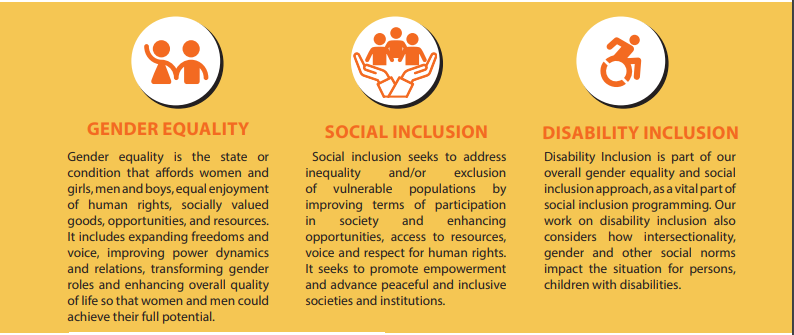 (WorldVision, 2023)
Concept of GEDSI
GEDSI identifies obstacles and forms of discrimination to women, individuals with disabilities, marginalized communities

Identifies the hinderness for full participation in and integration into society and development
[Speaker Notes: GEDSI recognizes that certain segments of the population, including 
women,
individuals with disabilities, and 
marginalized communities, 

and encounter various obstacles and forms of discrimination that hinder their full participation in and integration into society and development.]
Concept of GEDSI
highlights the complex interactions between 
social, 
cultural, 
economic, 
and environmental elements
that influence equity and inclusion 
It aims to identify the underlying structures, institutions, and norms
Importance of GEDSI- Group work
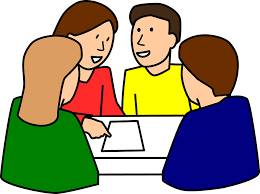 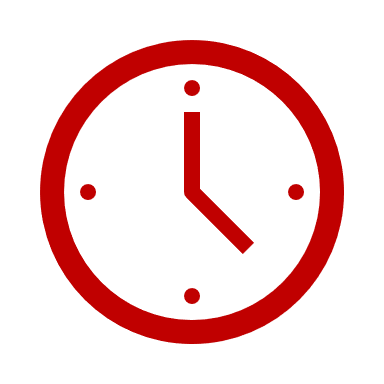 4 Groups
10 minutes
[Speaker Notes: to have access in urban sanitation and facilities by all (marginalized group, disable people, LGBTIQA+ community members, male and female), mentioned in the constitution of Nepal as a basic human rights, etc.]
Importance of GEDSI
Human rights

Gender integration has mentioned in Constitution of Nepal

Contribution in achieving Sustainable Development Goal (SDG)

Promotes inclusive policies on increasing the power of excluded, women and poor
[Speaker Notes: Trainers’ Note: to have access in urban sanitation and facilities by all (marginalized group, disable people, LGBTIQA+ community members, male and female), mentioned in the constitution of Nepal as a basic human rights, etc.

GEDSI is a about human rights and the health and well –being of individual
Gender integration has mentioned in Constitution of Nepal (The Constitution of Nepal, 2015 lays a strong and comprehensive foundation for GEDSI in Nepal, with a clear vision of an inclusive state that guarantees the right to equality for all its citizens)
Contribution in achieving Sustainable Development Goal (SDG)
Promotes inclusive policies on increasing the power of excluded, women and poor]
Importance of GEDSI
Eliminate existing barriers 

Support in development and implementation of gender transformative developmental programs, policies, and services

Sustainable and inclusive development

Ensure respectful, safe and fair working environment at all level
[Speaker Notes: Trainers Note
Eliminate existing barriers in order to increase access, enable decisions making and participation of marginalized populations. 
GEDSI supports in development and implementation of gender transformative developmental programs, policies, and services.
Sustainable and inclusive development – realizing full potential to contribute to national, economic, political, social and cultural development
Ensure respectful, safe and fair working environment at all level]
Review
Pair discussion 
Why the concept of GEDSI is important in sanitation?

Allow 2-3 pairs to share